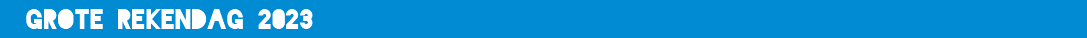 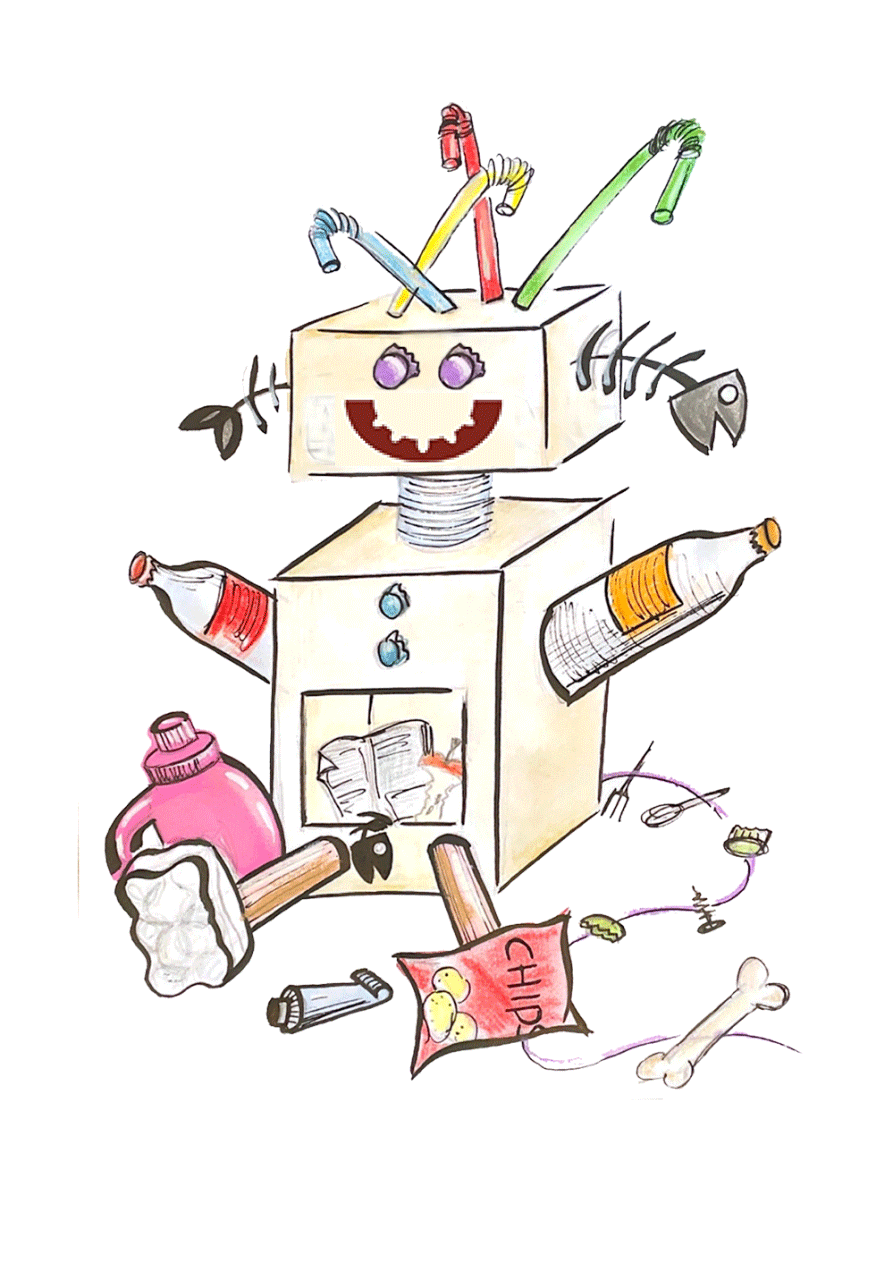 De AfvalparadeGrote Rekendag 2023groep 7 en 8
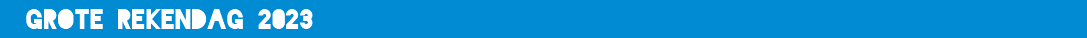 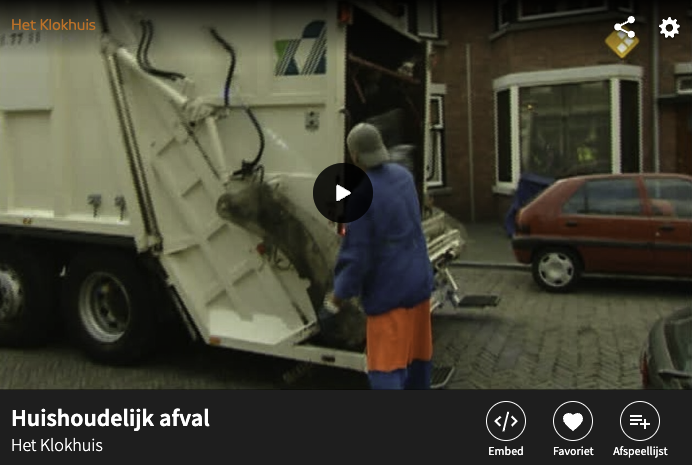 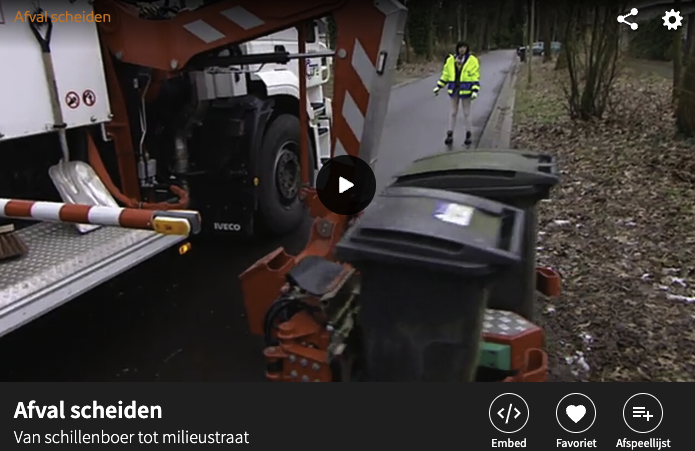 15.00 min
3.09 min
Introductie - 3 minuten van eén van deze filmpjes
[Speaker Notes: Diverse filmpjes van schooltv over afval

https://schooltv.nl/video/het-klokhuis-huishoudelijk-afval/
https://schooltv.nl/video/afval-scheiden-van-schillenboer-tot-milieustraat/]
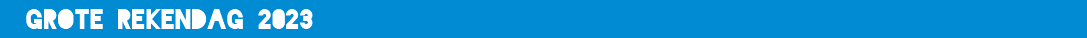 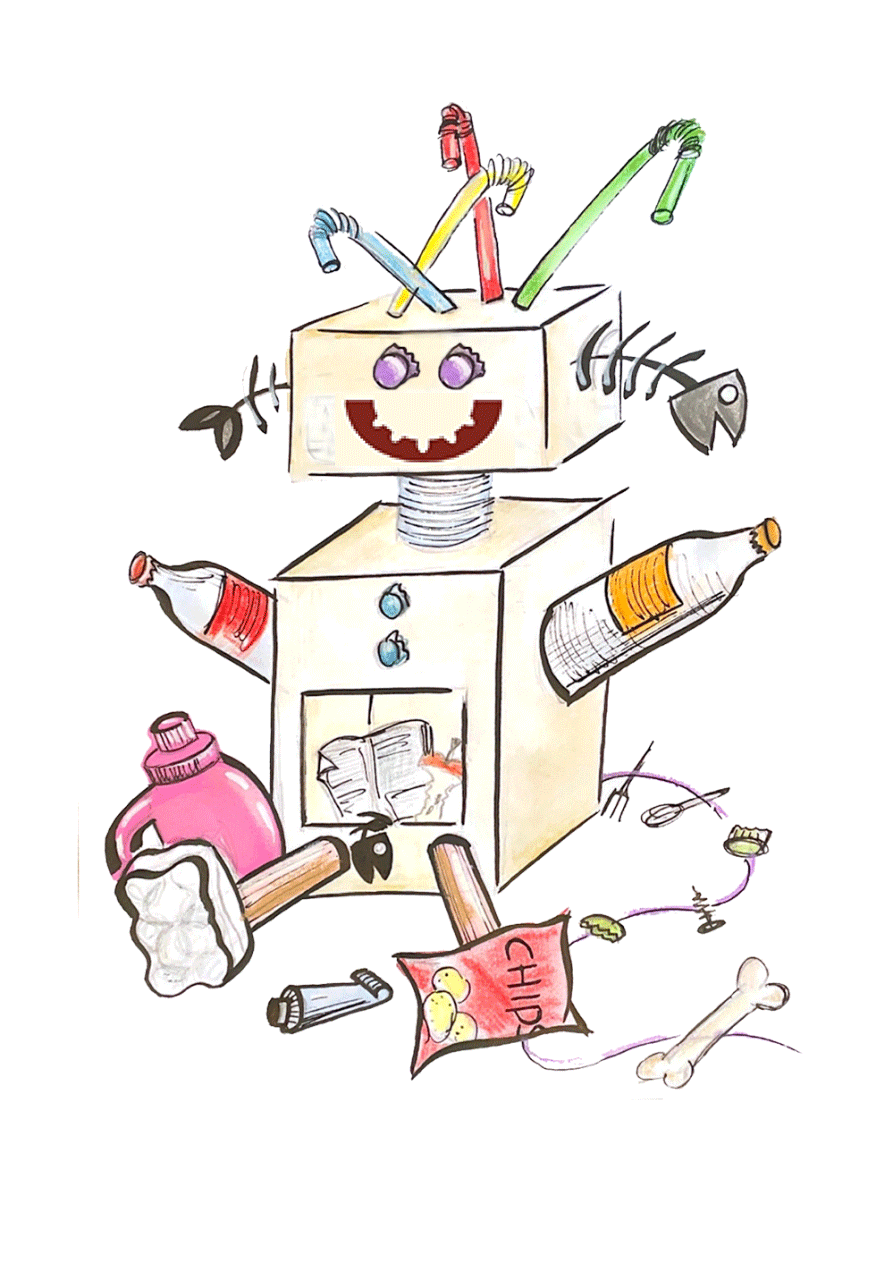 Onderzoek:

Hoe zit het met het afval in en rond
de school en wat kunnen we daaraan
verbeteren?
En wat heeft dat met rekenen
te maken?
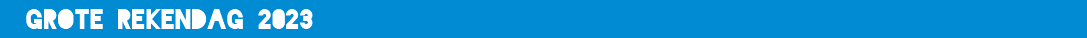 Onderzoek doen
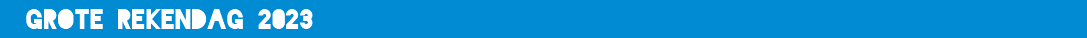 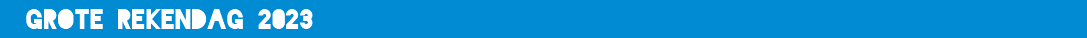 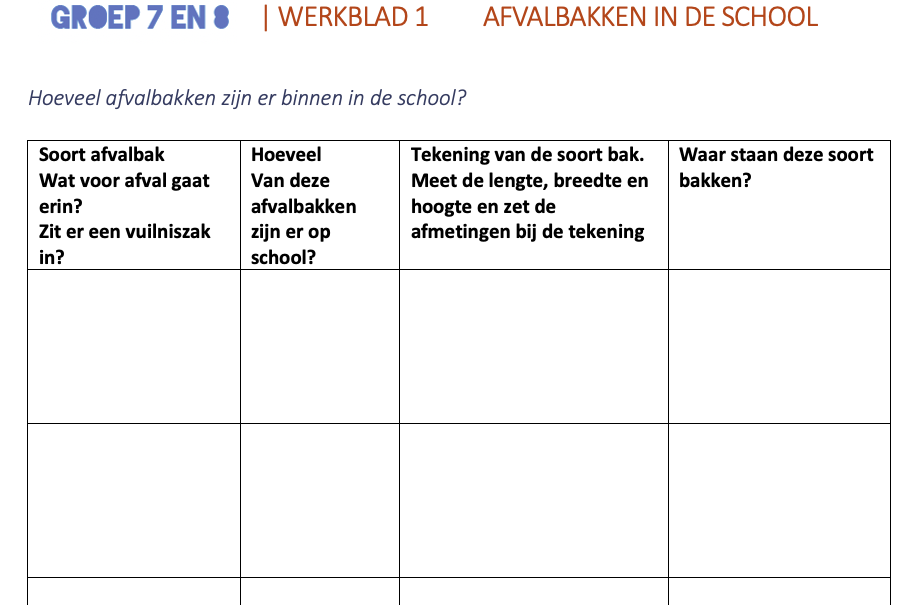 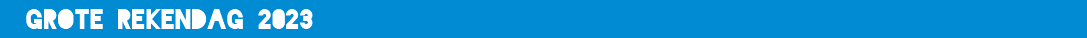 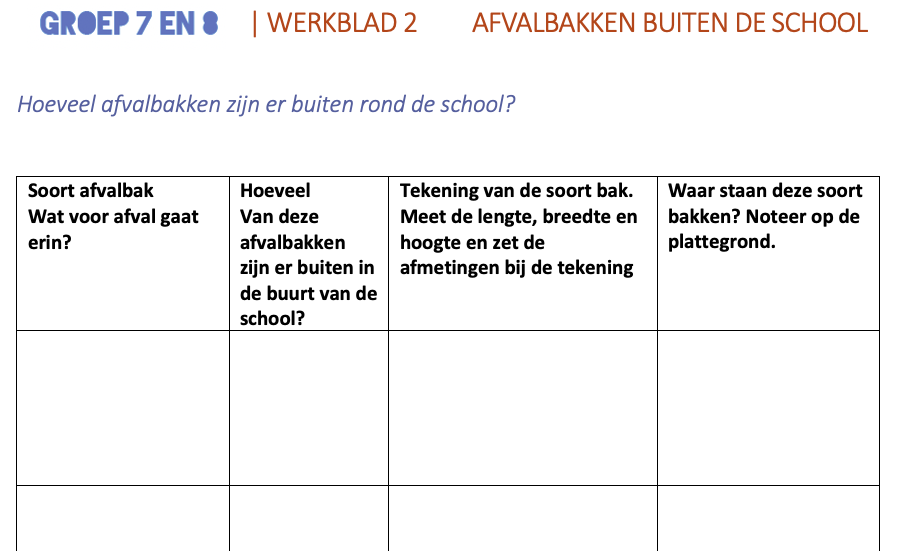 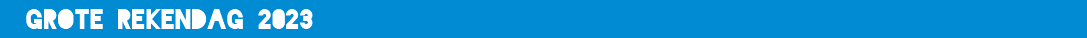 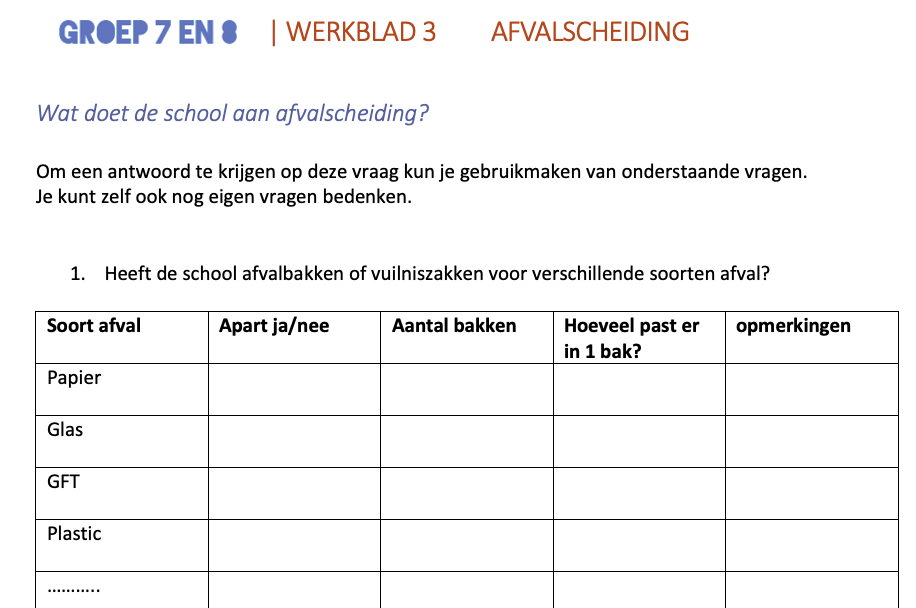 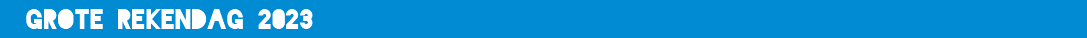 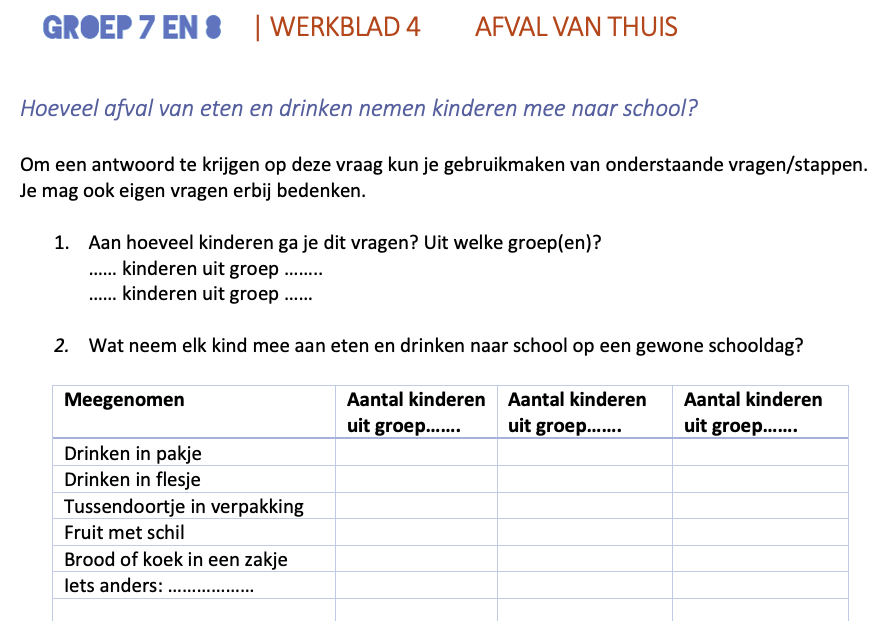 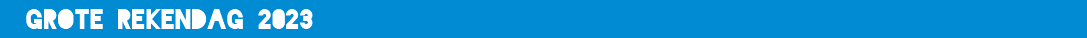 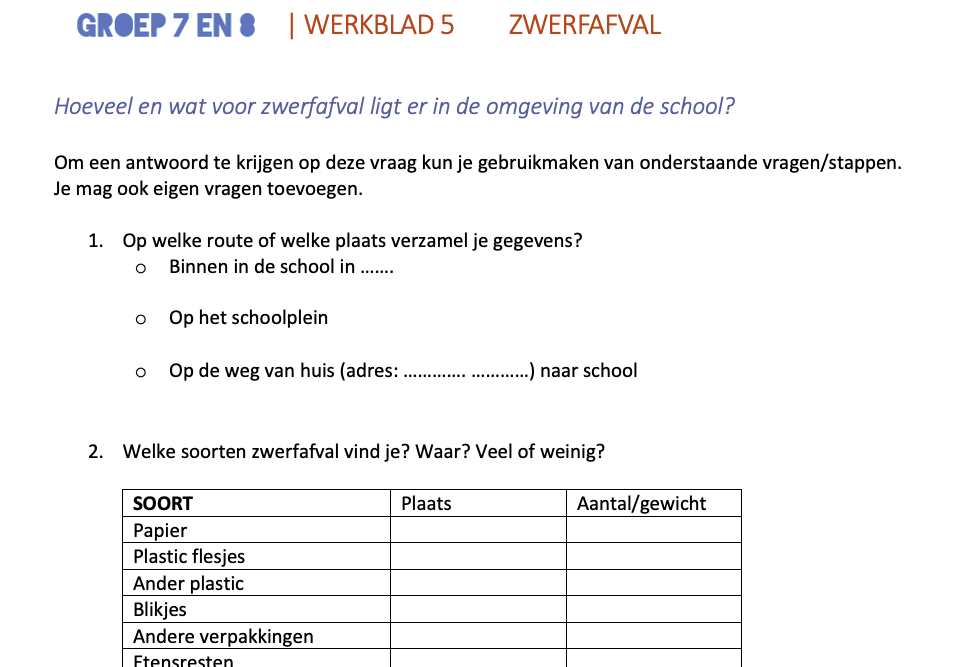 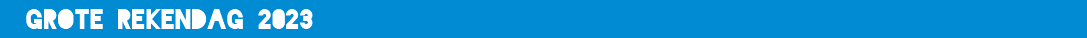 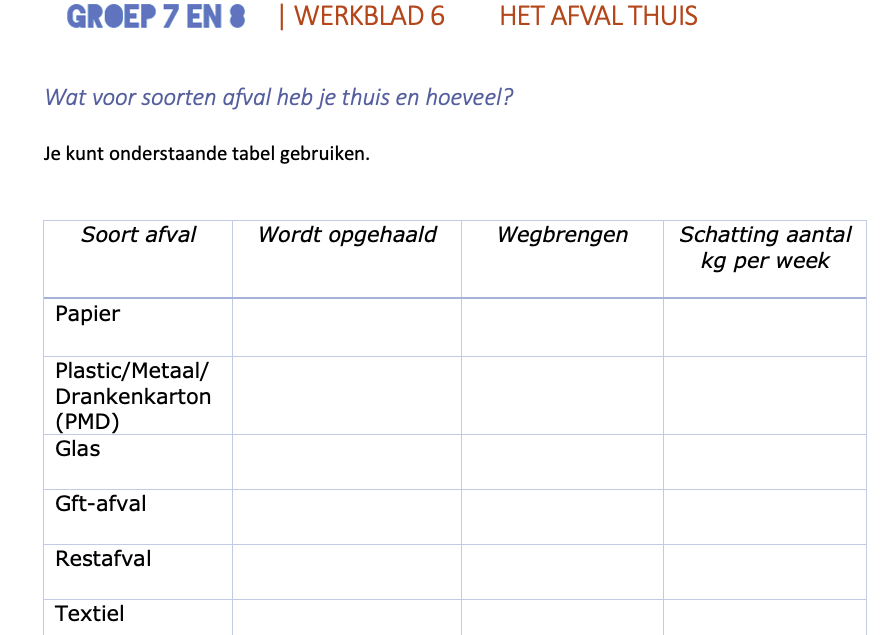 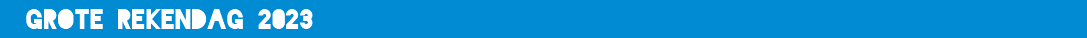 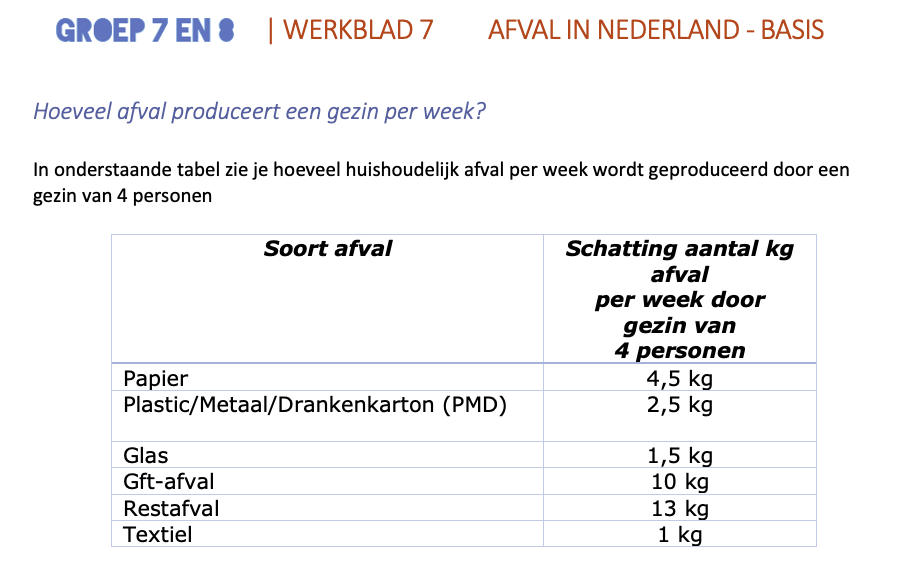 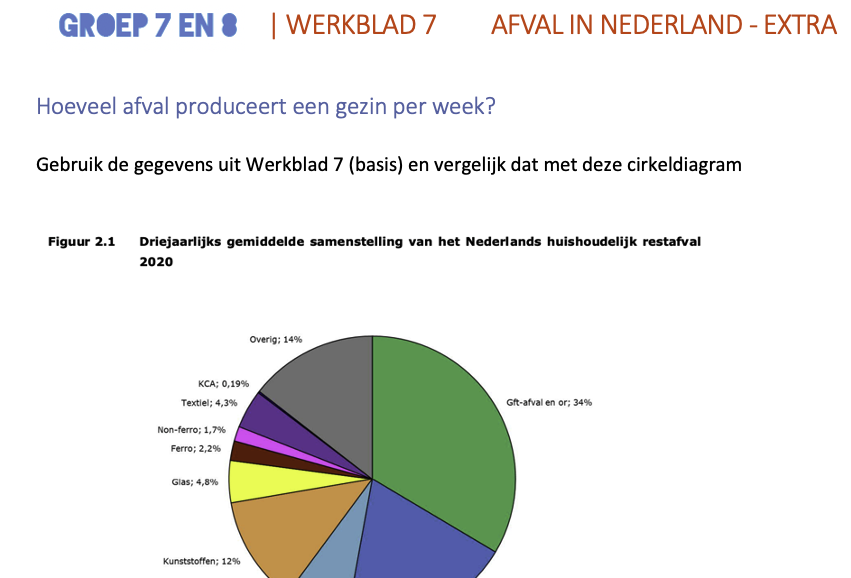 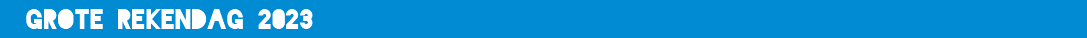 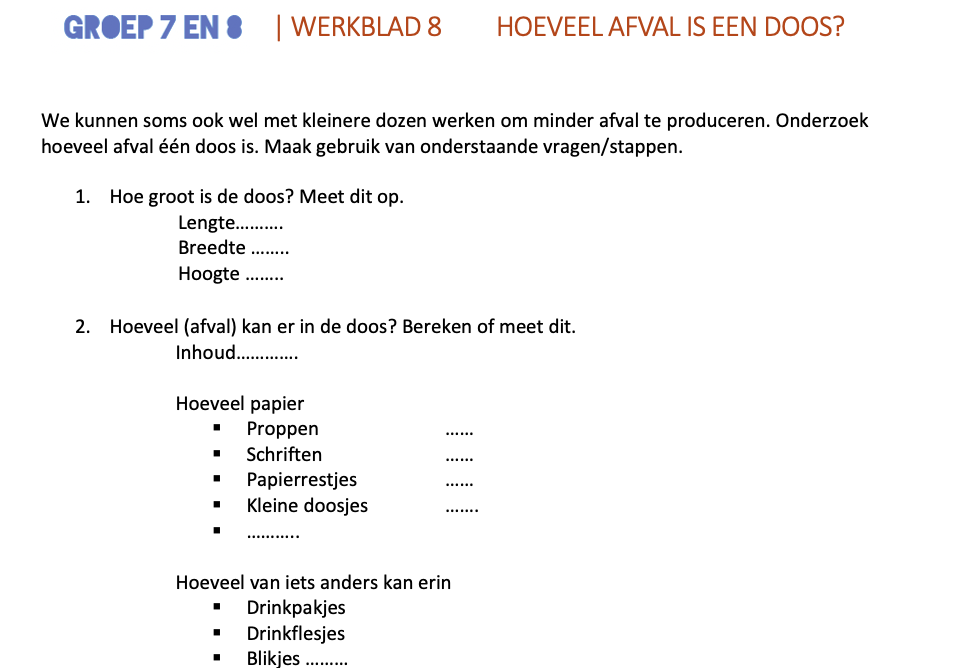